MÔN TOÁN:
Bài 1: Các số 0, 1, 2, 3, 4, 5  (Tiết 1)
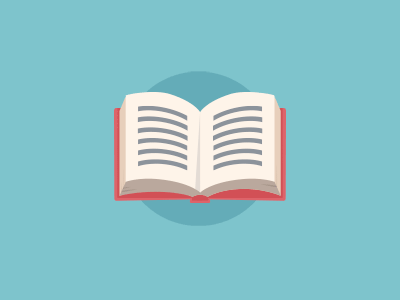 KHÁM PHÁ
Bài 1
CÁC SỐ 0, 1, 2, 3, 4, 5
Tiết 1
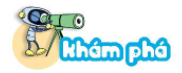 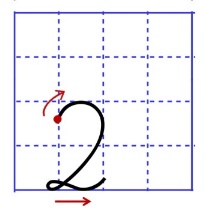 hai
2
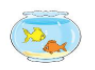 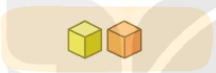 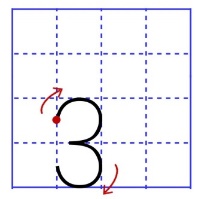 ba
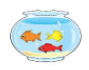 3
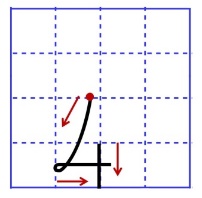 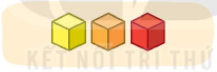 bốn
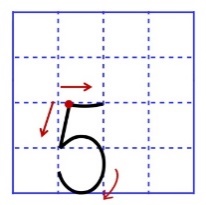 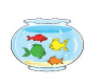 năm
4
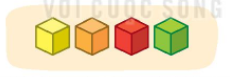 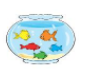 5
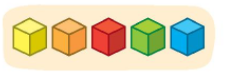 b)
2
Số ?
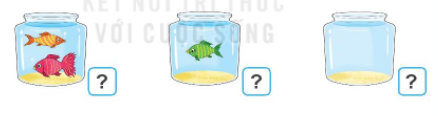 ?
?
?
0
1
2
3
Số ?
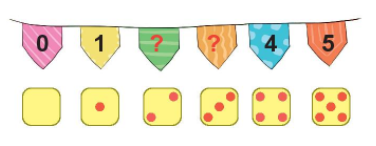 2
3
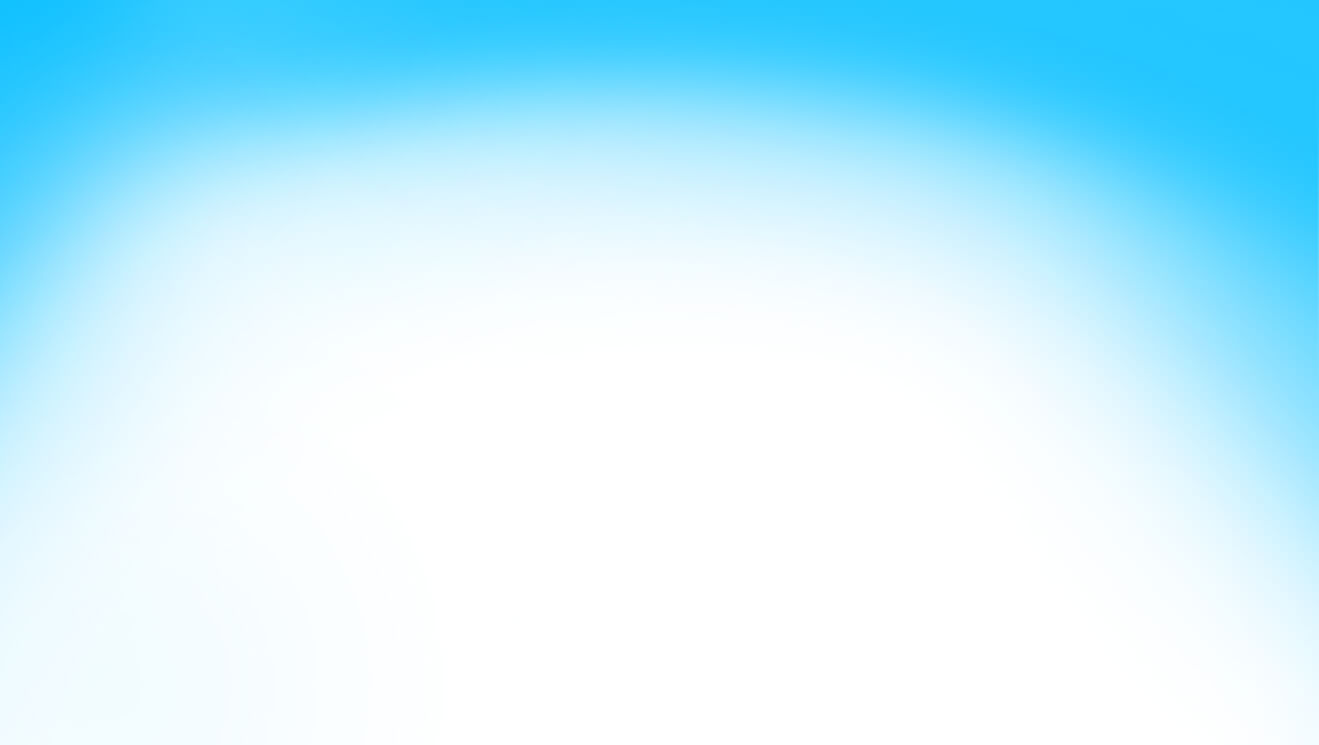 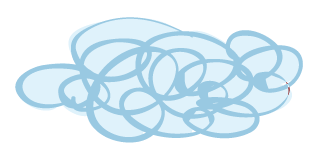 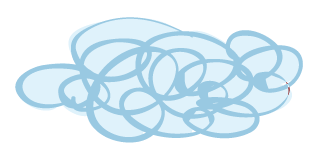 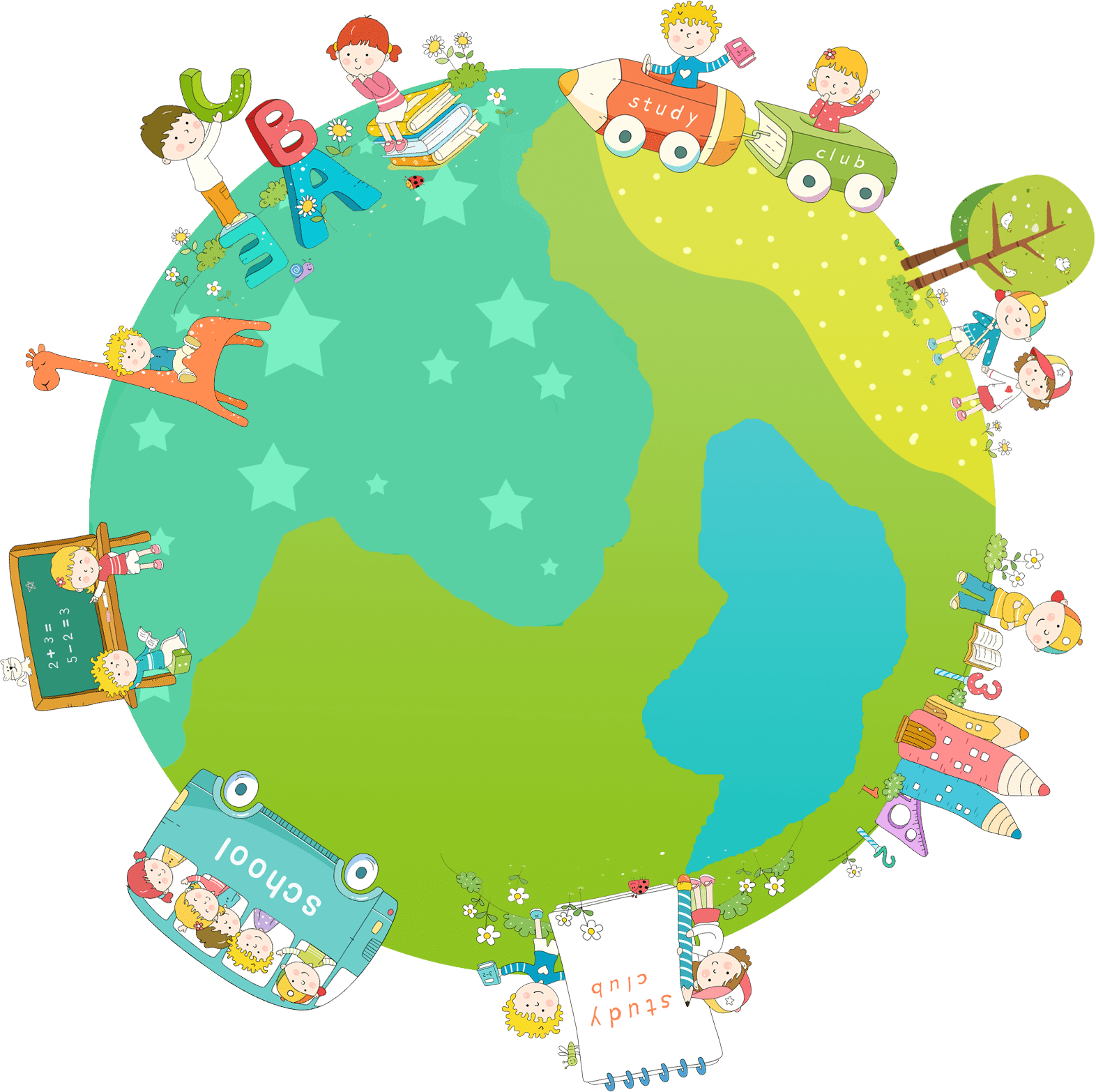 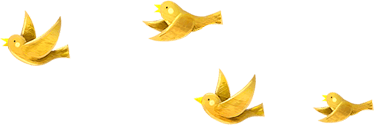 HẸN GẶP LẠI CÁC CON 
TRONG BÀI HỌC SAU